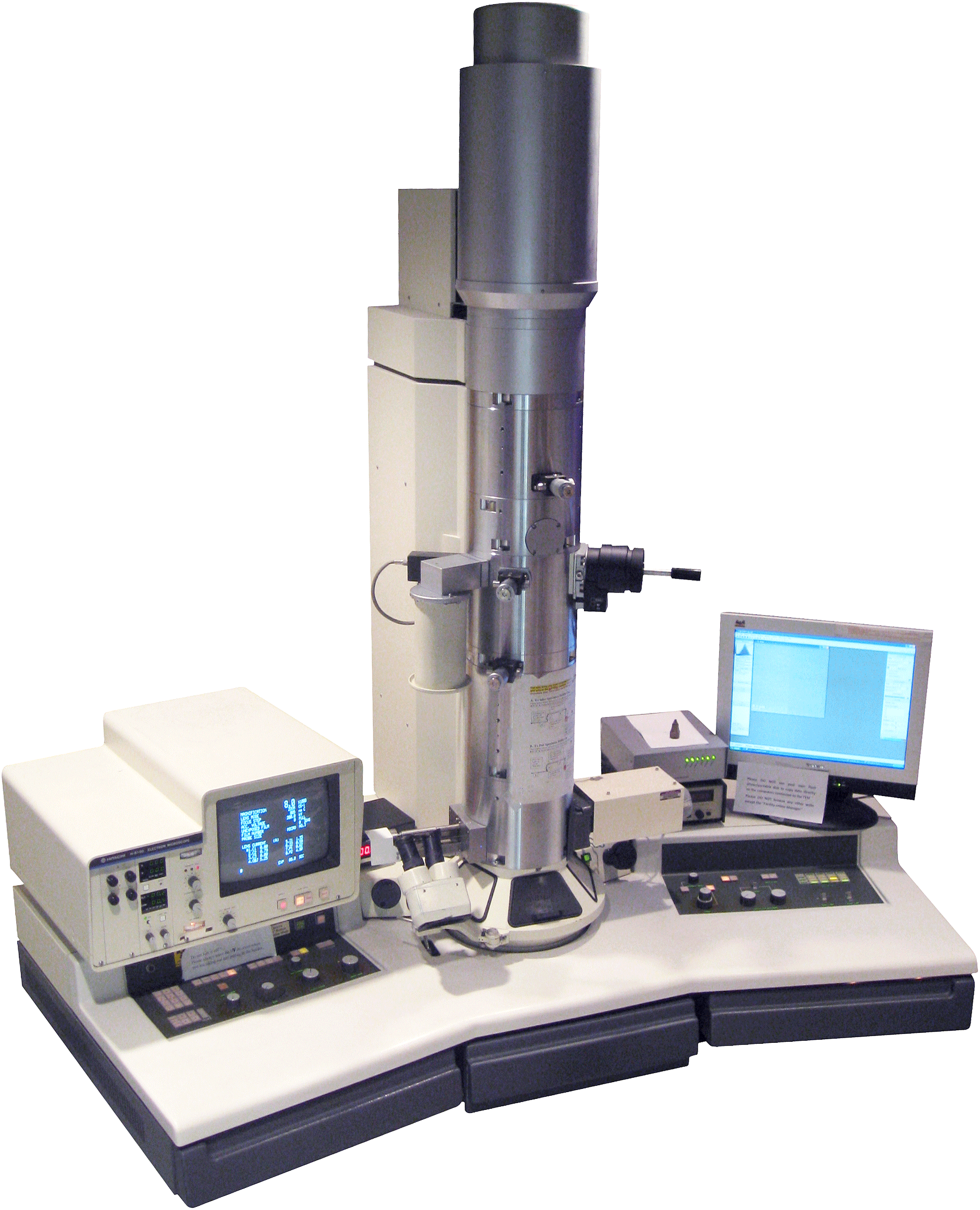 Microscopes
Their types and uses
Light microscope
Key: 
A=ocular lens area 
B=objective lens area 
C and D - slide and stage opening 
E=mechanical stage 
F=light source
Dark Field
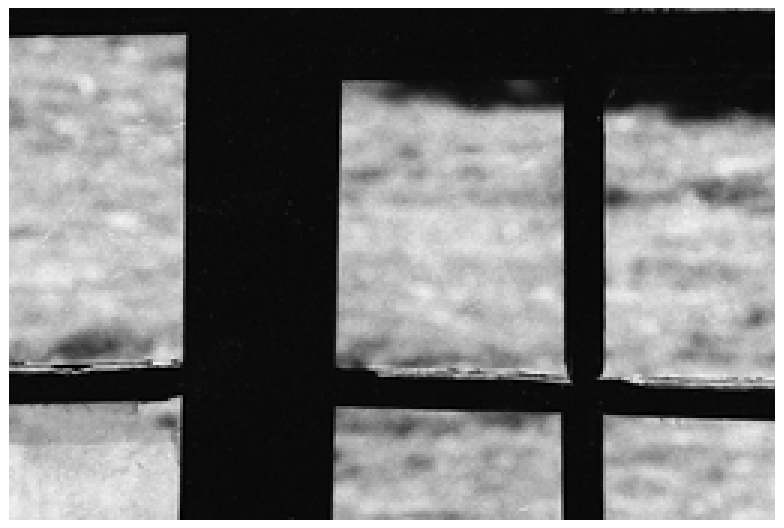 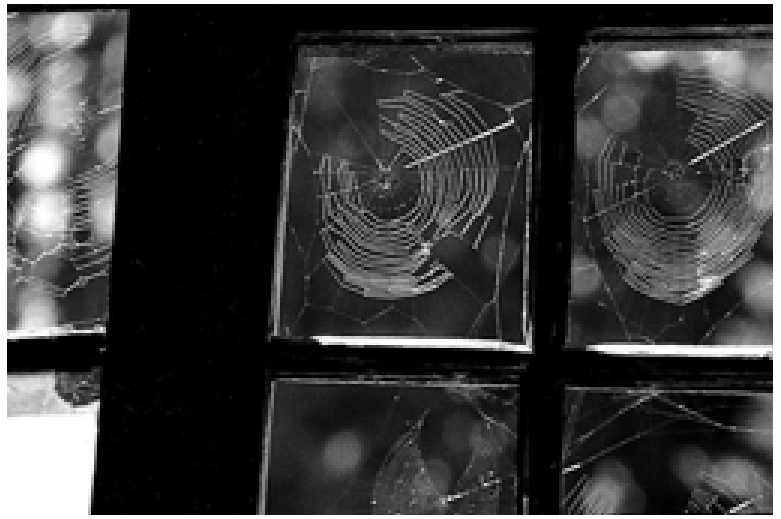 Darkfield microscopy is a specialized illumination technique that capitalizes on oblique illumination to enhance contrast in specimens that are not imaged well under normal brightfield illumination conditions.
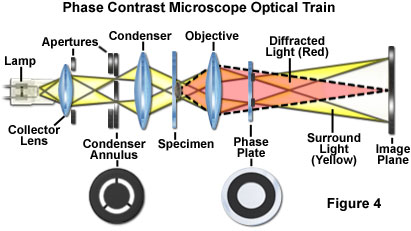 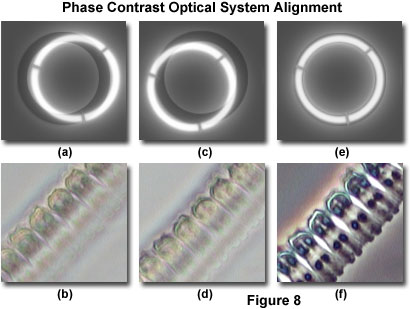 Phase Contrast
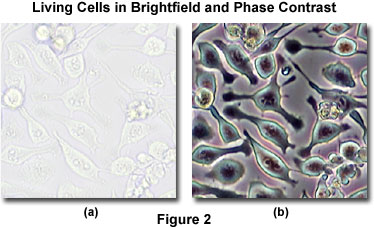 Electron microscope
Types of electron microscopes
Transmission electron microscopes pass a beam of electrons through the specimen. 
	Thin sections of specimen are needed for transmission electron microscopy as the electrons have to pass through the specimen for the image to be produced.
Dense areas stop the electrons and appear dark.
Electron gun
Specimen
Sensor
Monitor
Types of electron microscopes
Scanning electron microscopes pass a beam of electrons over the surface of the specimen in the form of a ‘scanning’ beam.
Larger, thicker structures can thus be seen under the scanning electron microscope as the electrons do not have to pass through the sample in order to form the image.
However the resolution of the scanning electron microscope is lower than that of the transmission electron microscope.
Monitor
Electron gun
Sensor
Specimen
Electrons are reflected creating a 3D image of troughs and ridges
Scanning vs transmission
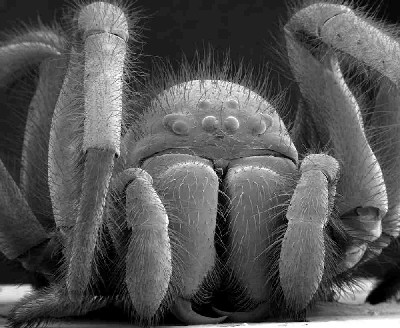 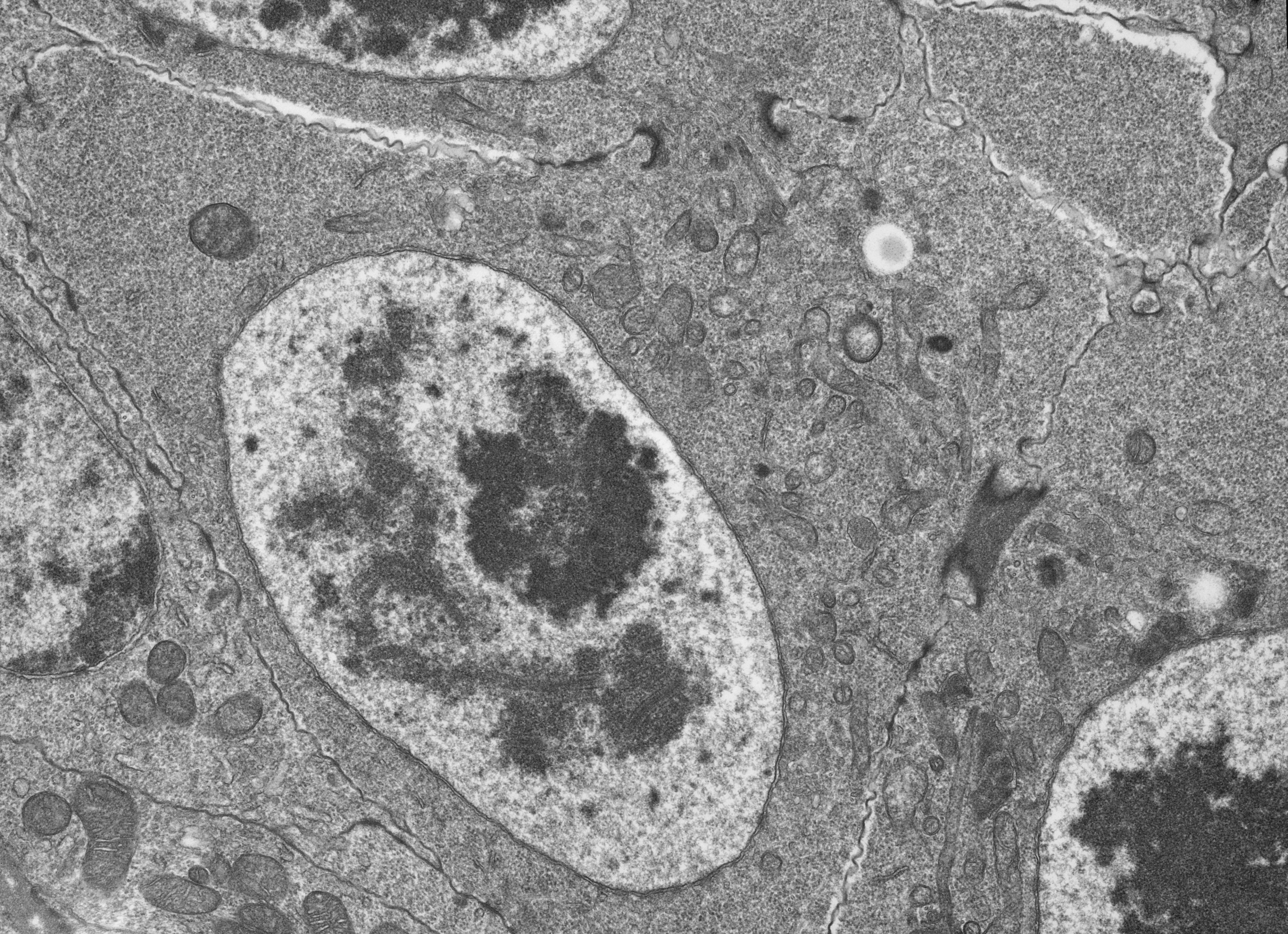 Electron microscopes
Better resolution: The ability to distinguish between two points on an image. Like pixels in a digital camera.
Greater magnification: How much bigger a sample appears to be under the microscope than it is in real life.
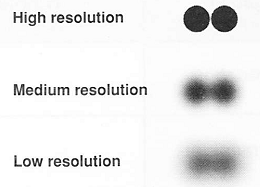 Same magnification, different resolution
Light microscope
Scanning electronmicroscope
What microscope to use ?
Magnification and scale bars
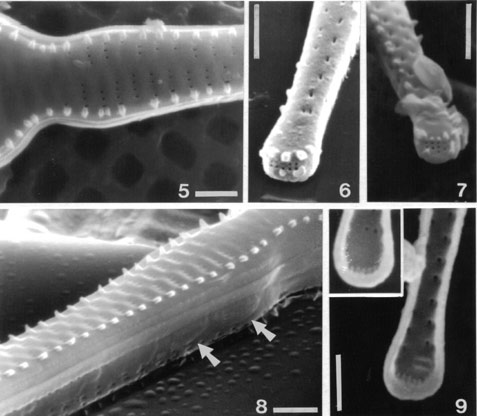 Magnification = Magnified size(ruler)
		 Real size (scale bar)
Scale bar = 10 µm
Determining the size of cells
Using a graticule
Calibration
How much is each division on the graticule worth? This depends on the magnification! Use the lowest magnification.
Graticule
We do not have a stage micrometer so we will need to use a transparent ruler where the smallest unit is in mm.
5mm = 5000µm
∴ each division on the graticule is equal to:

5000/100 = 50µm
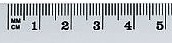 It is easier to turn the eyepiece to align the graticule with the ruler.
At 20x magnification:
The values for the graticule will decrease as we increase the magnification. In the case given on the previous page:
Each microscope needs to be calibrated separately.
Determining the size of cells (onion epidermis)
Once you have calibrated the graticule, determine the length and width of an onion epidermis cell.
Measuring the length of many cells and calculating the mean will give a more reliable estimate!